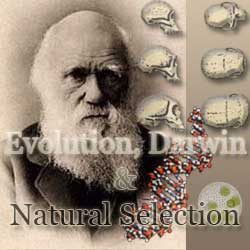 Sect. 6.1
1. Charles Darwin (1809-1882) Sailed around the world 1831-1836
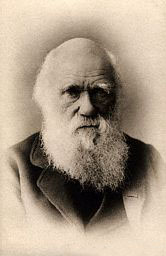 2.  What did Darwin’s Travels reveal
The diversity of living species was far greater than anyone had previously known!!

These observations led him to develop the theory of evolution!!
3.How did tortoises and birds differ among the islands of the Galapagos?
Each island had its own type of tortoises and birds that were clearly different from other islands
Galapagos                      Turtles
4. Evolution is when organisms change over time. So, modern organisms descended from ancient ones
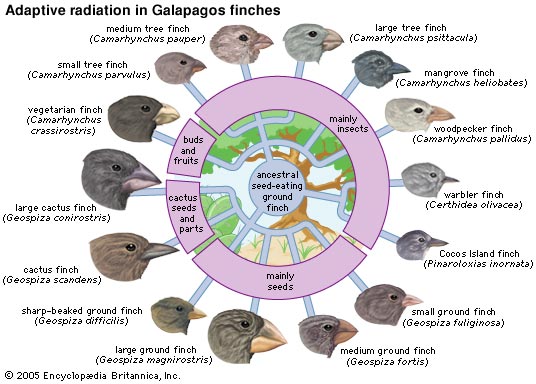 7. Evolution is a Theory –
Evolution is a well supported explanation of phenomena that have occurred in the natural world

A theory in science is a well tested hypothesis, not just a guess
8. Darwin finally published his ideas in 1859
Other naturalists were developing the same theory that Darwin did. 
Even though he was afraid of the Church’s reaction to his book he wanted to get credit for his work.
9. Artificial Selection
nature provides variation, humans select variations that are useful. 
Example - a farmer breeds only his best livestock
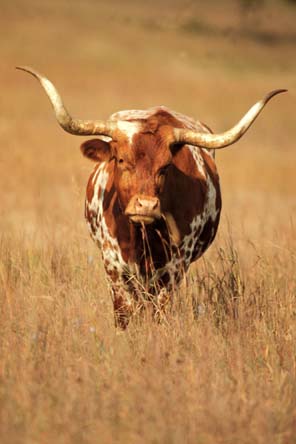 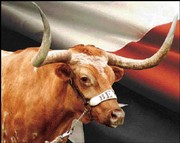 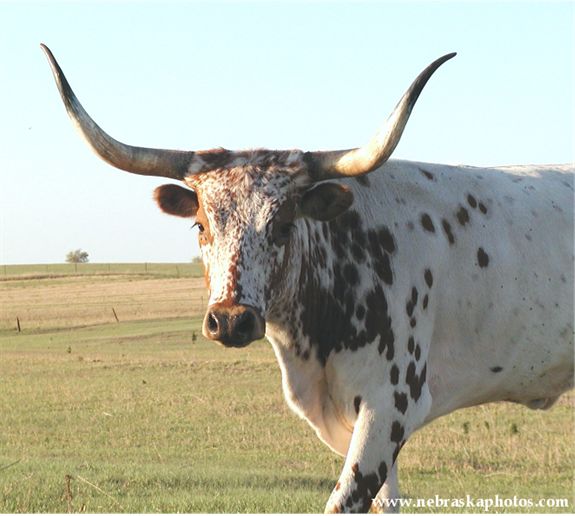 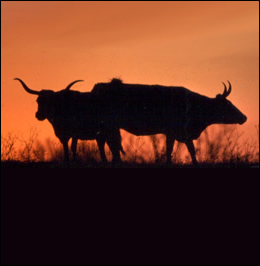 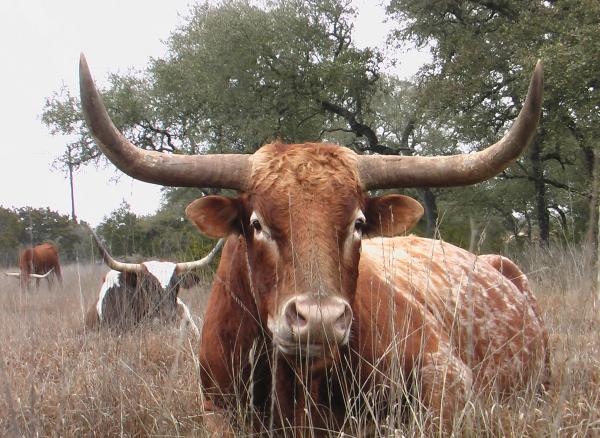 10. Natural Selection
The traits that help an organism survive in a particular environment are “selected” in natural selection
11. Natural Selection and Species Fitness
Overtime, natural selection results in changes in the inherited characteristics of a population.  
These changes increase a species fitness (survival rate)
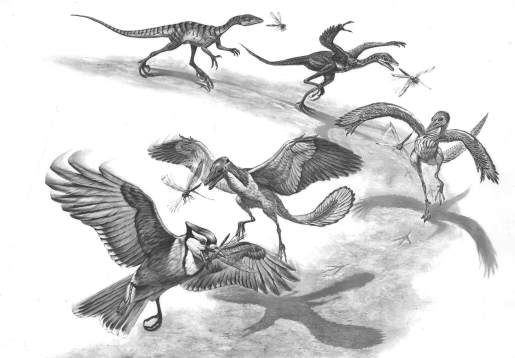 Descent with Modification
Each living species has descended with changes from other species over time
Summary of Darwin’s Theory
1. Organisms differ; variation is inherited
2. Organisms produce more offspring than survive
3. Organisms compete for resources
4. Organisms with advantages survive to pass those advantages to their children
5. Species alive today are descended with modifications from common ancestors
13. Evidence of Evolution
Fossil Record

Geographic Distribution of Living Species

Homologous Body structures

Similarities in Embryology
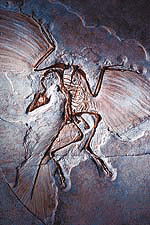 Evidence of Evolution
Fossil Record provides evidence that living things have evolved


Fossils show the history of life on earth and how different groups of organisms have changed over time